Tehtävä 1Robotti liikkuu niin, että pyörät pyörähtävät yhden kierroksen.Tässä yhteydessä voi mitata renkaan ympärysmitan ja arvioida, kuinka pitkän matkan robotti liikkuu kahden, kolmen jne. pyörähdyksen jälkeen.
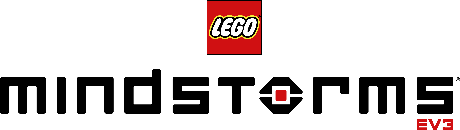 MAOL OHJELMOINTIA MATEMATIIKKAAN
Tehtävä 2Tässä tehtävässä voi tulla heittoja rippuen mittatarkkuudesta. Jos robotin renkaiden pyörimisnopeus on kovin suuri, saattaa jarrutusmatkasta tulla lisää ylimääräistä pituutta.
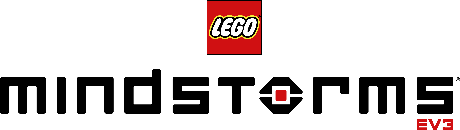 MAOL OHJELMOINTIA MATEMATIIKKAAN
Tehtävä 3Ulkokehän puoleinen pyörä kulkee samassa ajassa pidemmän matkan kuin sisäkehän puoleinen. Toisin sanoen ulkokehän puoleinen pyörä pyörii nopeammin.Robotti kääntyy siis oikealle, jos vasemman puoleinen rengas pyörii nopeammin..
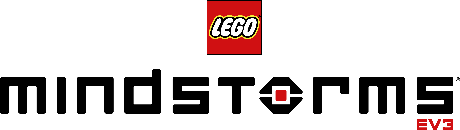 MAOL OHJELMOINTIA MATEMATIIKKAAN
Tehtävä 4Tässä tehtävässä mittatarkkuus vaikuttaa lopputulokseen. Robottiin voi lisätä myös hieman painoa tai perässä vedettävän peräkärryn ja kokeilla, miten ne vaikuttavat. Samoin alustan liukkautta voi oppilaiden kanssa kokeilla muokata..
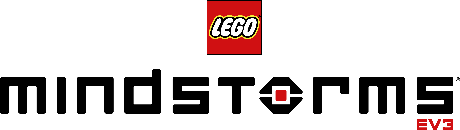 MAOL OHJELMOINTIA MATEMATIIKKAAN